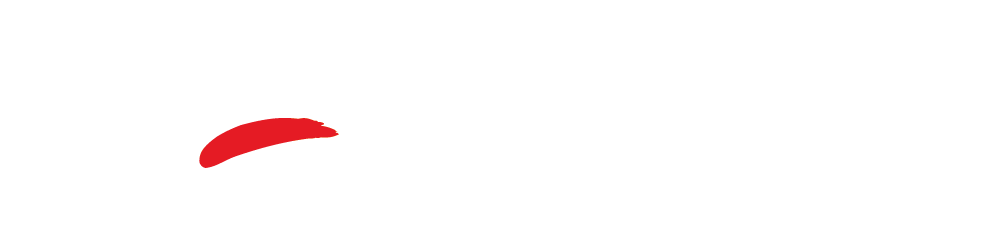 International Computer Based TestingTest Center Training
Role of the 
Test Centers
Test Center Training
Role of the Test Centers
Prepare test centers for computer-based testing (CBT)

Provide facilities and staff for testing.
Require all staff to view this training.
Require all staff to read the Administration Manual.
Setup computer equipment needed for testing.
Perform steps to verify your test center readiness.
Administer tests according to ACT procedures.
Complete and return Test Administrator materials to ACT.
International CBT Website (https://www.act.org/content/act/en/products-and-services/the-act/international-cbt.html) 
Administration Manual   (https://www.act.org/content/dam/act/secured/documents/ACT-Intl-CBT-AdminManual.pdf)
Technical Guide (https://www.act.org/content/dam/act/secured/documents/ACTIntl-CBT-TechnicalGuide.pdf)
Atlas Cloud Proctoring System (https://www.proctoringstation.com/) 
Roster Report Site (https://data.psiexams.com/) 
CBT Readiness Pass/Fail Form (https://pages2.act.org/cbt-readiness.html?_ga=2.105354954.87724848.1542306082-287914930.1525362258)
Resources
[Speaker Notes: Resources that will be used throughout your process as a Test Center.]
Resources: Administration Manual & Technical Guide
Prepare Staff
Be sure all testing staff reads and understands the Administration Manual
All staff should be familiar with the International CBT Website
Technical coordinator should read and be familiar with the Technical Guide
All staff must attended a training conducted by the test coordinator prior to test day.
Testing staff roles and responsibilities, as well as the number of staff required, who may act as staff, and additional information about preparation is outlined in the Administration Manual
5
Resource: The ACT Technical Guide
Prepare Facilities
Contains detailed information and technical requirements for configuration of:
Local Content Server
Proctor PCs used for administration
Examinee workstations used for testing
Reminders: 
During the setup process, each examinee workstation will be set up with a seat number assigned to it
The test coordinator and technical coordinator should work together to develop a plan for determining workstation seat numbers 
Seat number are assigned to the workstations by the technical coordinator during workstation setup
6
ACT Systems
Note: Be sure the local content server is turned on one week before testing, during testing, and for two weeks after testing.
[Speaker Notes: Names of the systems and descriptions – REMINDER note about the timing for Content Server!]
ACT Contact Information
ACT International Computer-Based Testing Webpage:
https://www.act.org/content/act/en/products-and-services/the-act/international-cbt.html 

Test Administration

Phone: 1-319-337-1526

Email: OSUS@act.org
[Speaker Notes: The ACT-hosted International Testing Website has all the resources you’ll need to successfully administer the ACT test.
If the resources posted on the website do not answer your questions, please call us at or email us using the contact information on the screen.]
Thank you for joining us!
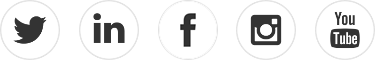 All recipients of ACT data and student information are reminded that they are responsible for protecting the confidentiality of that information in accordance with applicable laws and institutional policies. Score recipients assume responsibility for protecting the confidentiality of ACT data reported to them. 
© ACT 2018
[Speaker Notes: Thank you for being here today.]